Ministry of Investment,
Industry and Trade of the Republic of Uzbekistan
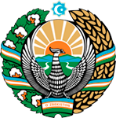 Privatization of Privatization of Tashkent Children’s Dental Polyclinic No. 1
Project overview
Business model:
Full ownership transfer via public auction. The polyclinic operates on 0.5 ha, providing specialized dental care for children.
Project scope

Privatization of 100% shares of Children’s Dental Polyclinic №1, a state-owned healthcare facility under the Ministry of Health
Investment terms:

Investor will acquire 100% ownership via public auction.
Timeline
Financing (estimated value)
$1-3 million (subject to auction results)
Location
Yakkasaroy district, Tashkent city
Advantages and Potential
Stable demand for healthcare services in the capital.
Potential for modernization with advanced dental technologies.
Strategic location in a densely populated area.
Ministry of Investment,
Industry and Trade of the Republic of Uzbekistan
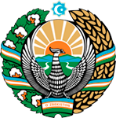 We invite to invest in Privatization of Tashkent Children’s Dental Polyclinic No. 1
Project overview
Location
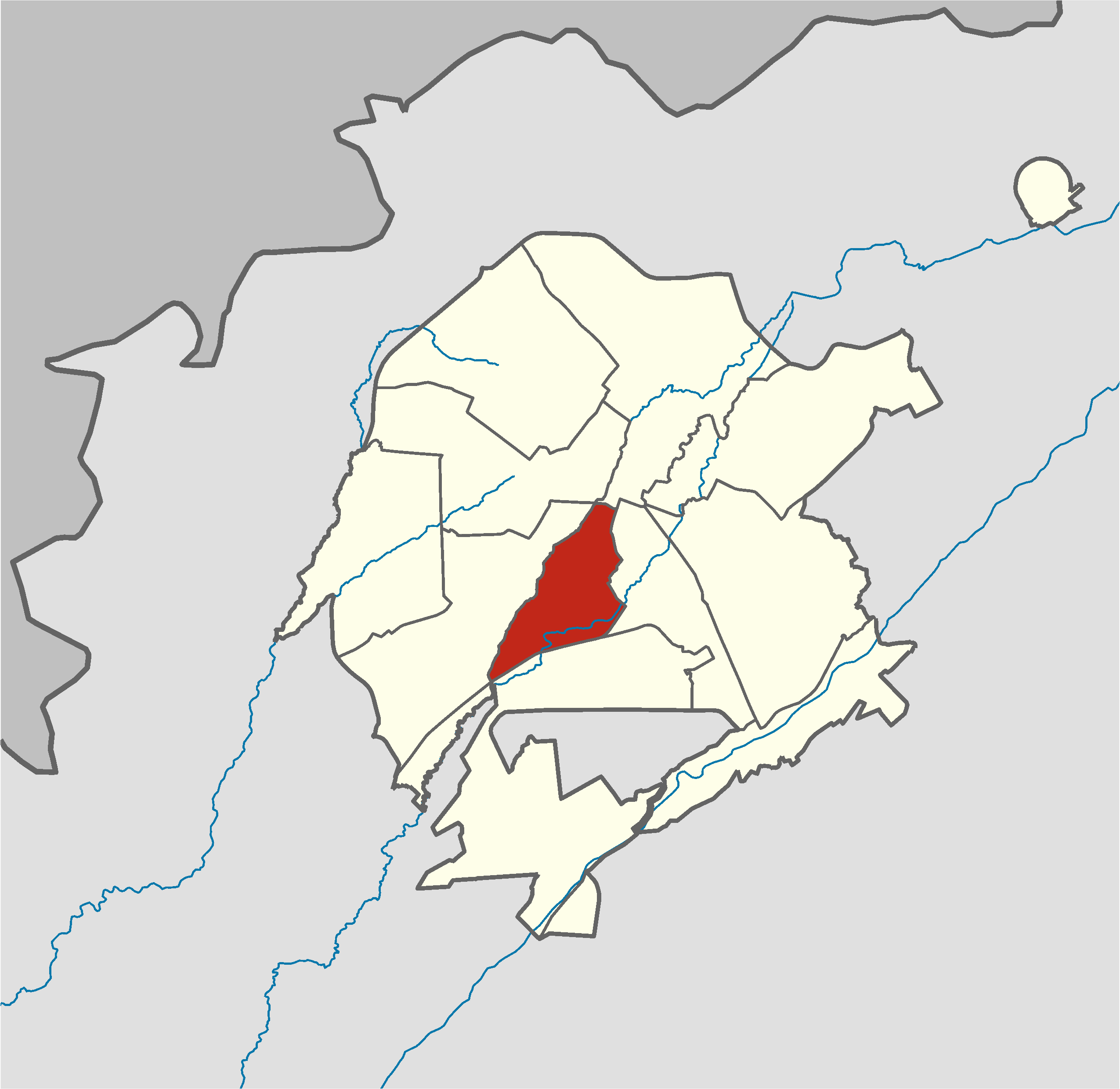 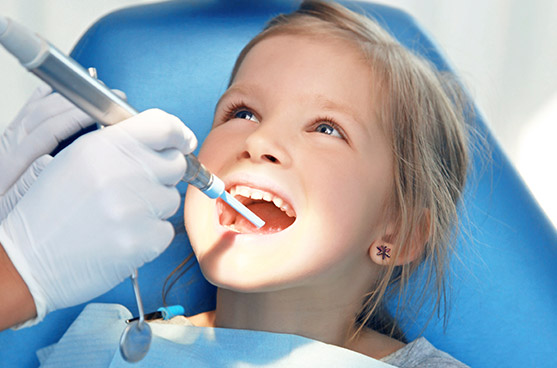 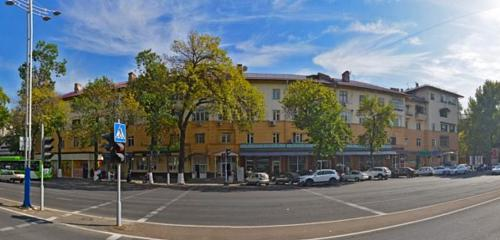 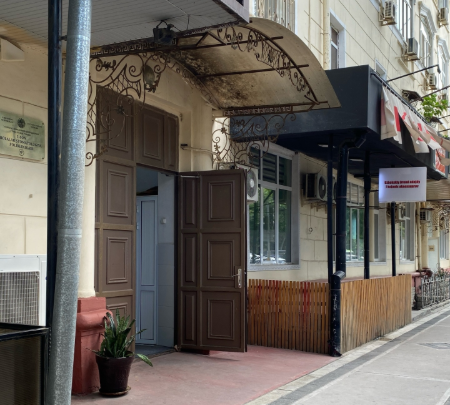 Competitive landscape
High demand for pediatric dental services in Tashkent.
The project will address 10% of city’s pediatric dental care demand by 2027.
Tashkent city
IRR
         12%
PP
    6.5 years
PI
        1.03
NPV
$0.3 million